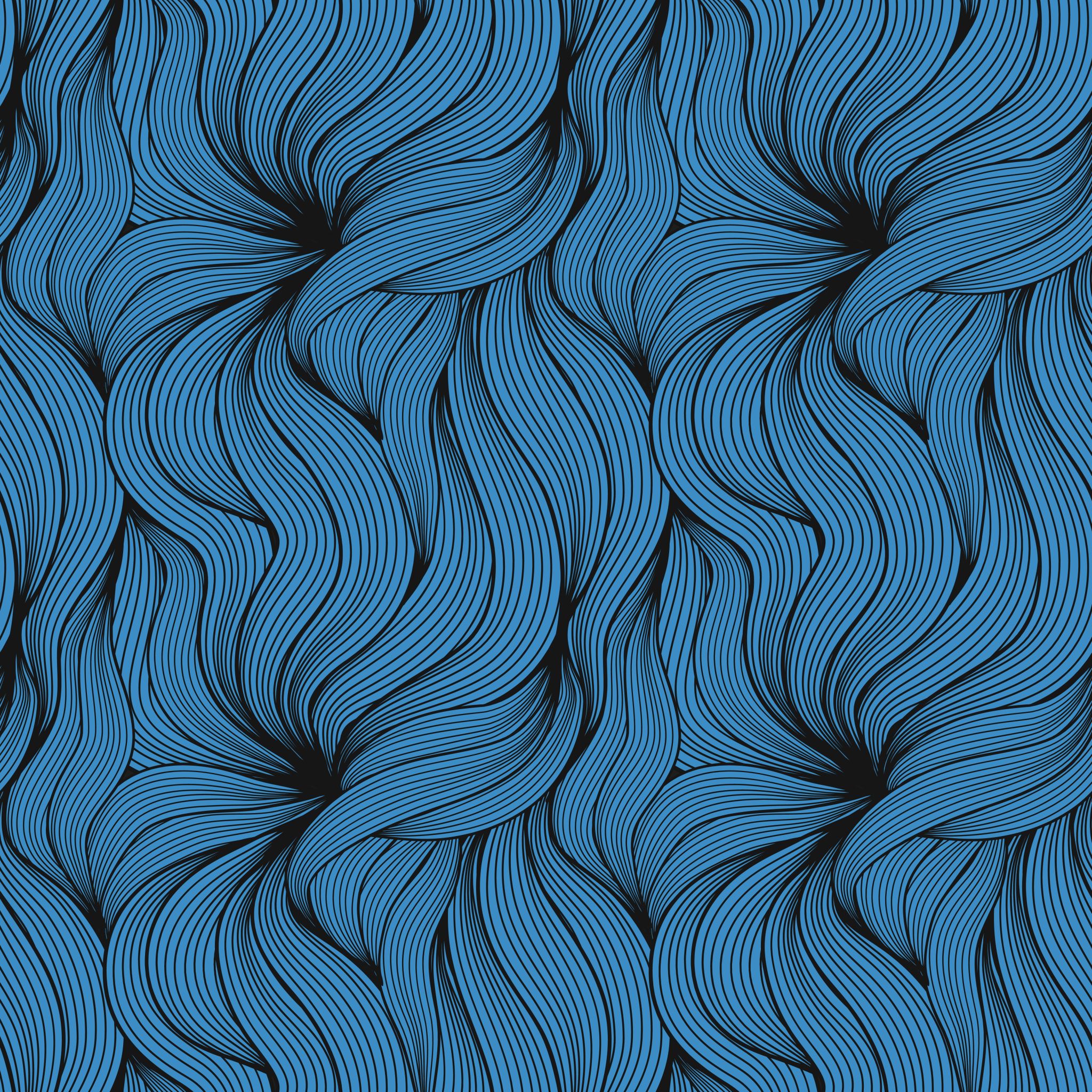 Obyvatelstvo ČR
Obyvatelstvo
soubor lidí žijících na určitém území, který se zpravidla skládá z několika populací nebo národů
základní znaky obyvatelstva 
národnostní složení             	             		
prostorové rozmístění (struktura sídel)       	 	
hustota osídlení					
struktura podle pohlaví, 
věku, ekonomické aktivity, vzdělání, mateřského jazyka, náboženského vyznání, rodinného stavu…
2
Historický přehled
- nejstarší historicky doložitelní obyvatelé na našem území – Keltové
Bojové (Latinský název Bohemia – odvozeno od keltského kmene Bojů, kteří u nás žili ód 4. do 1. století př. n. l.)
Germáni – okolo 1. století př. n. l.
5.-6- století (stěhování národů) – Slované
9. století – Velkomoravská říše
10. století – sjednocování kmenů – Český stát
Počet obyvatel v ČR
obyvatelé, kteří mají v ČR trvalé bydliště 
 bez ohledu na státní občanství

Cca 10,56 milionu lidí (okolo 14. místo v Evropě)

Kolik obyvatel má Evropa?
asi 731 000 000
Jaký zlomek populace zaujímají Češi?
10 564 468 / 731 000 000 = 0,0144

Češi tvoří cca 1,44 % obyvatelstva Evropy
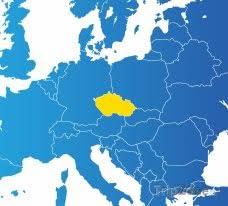 Hustota zalidnění
Aktuální počet obyvatel: 10 564 468 
https://www.mvcr.cz/clanek/statistiky-pocty-obyvatel-v-obcich.aspx

Rozloha: 78 866 km²

Vypočti hustotu obyvatelstva na km²
133,95 ob/km²
Hustota zalidnění
Vývoj počtu obyvatel
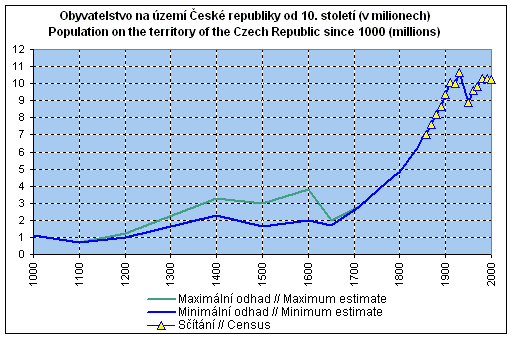 4
Sčítání obyvatelstva
sčítání lidu
 soupis obyvatelstva
 populační census
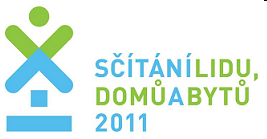 7
Historie sčítání obyvatelstva na území ČR
1754		 patent císařovny Marie Terezie  			     dvojí sčítání: církev + vrchnost
1869		období Rakouska – Uherska zjišťovalo se: věk, pohlaví, slepota, hluchota, schopnost čtení a psaní …
1921		první československé sčítání
1950   1961   1970   1980   1991   2001   2011
8
Národnostní složení obyvatelstva
Den národnostních menšin – 19.5.
https://www.vlada.cz/cz/ppov/rnm/narodnostni-mensiny---uvod-1361/
http://www.nicm.cz/mensiny-jednotlive-etnicke-a-narodnostni-mensiny-v-cr
Demografická revoluce
zachycuje reprodukční chování obyvatelstva
přechod od neregulované porodnosti k porodnosti regulované
charakteristická je poklesem porodnosti a  úmrtnosti
 klesá také kojenecká úmrtnost 
 zvyšuje se naděje dožití
11
Zdroj: ČSÚ
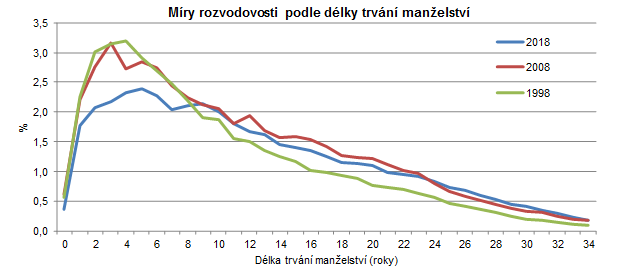 Zdroj: ČSÚ
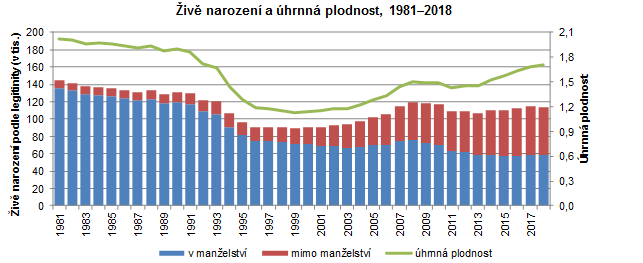 Zdroj: ČSÚ
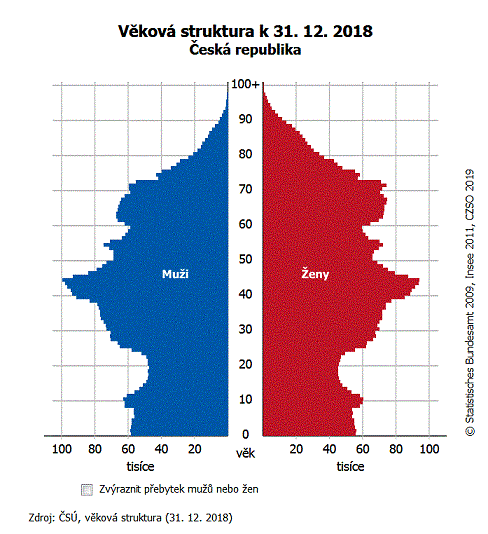 Zdroj: ČSÚ
Další statistiky – ČR v číslech
https://www.czso.cz/csu/czso/ceska-republika-od-roku-1989-v-cislech-2018#01
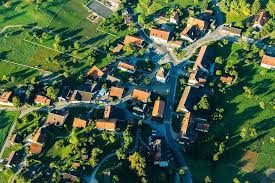 Sídla
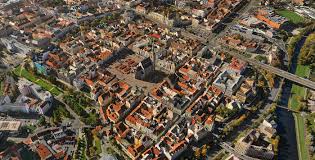